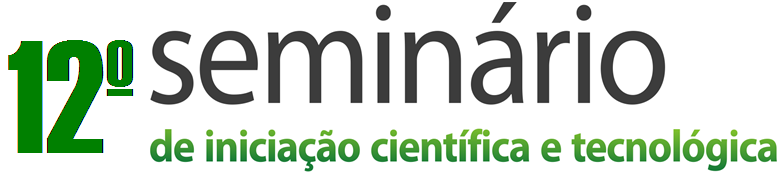 TÍTULO DO TRABALHO
Orientador
Nome do Orientador (orientador@email.com)
IFG Câmpus Cidade
Nome do Autor 1 da Silva (autor1@email.com)
Nome do Autor 2 de Oliveira (autor2@email.com)
Nome do Autor 3 Souza (autor3@email.com)
IFG Câmpus Cidade
INTRODUÇÃO
Suspendisse vel sapien sit amet justo blandit pellentesque. Aenean at quam mauris, a semper nisi. Proin tempor interdum sodales. Proin tristique scelerisque dui et pellentesque. Nulla semper lectus sit amet dui luctus a faucibus metus porta. Vivamus egestas venenatis purus, eget condimentum urna vulputate ut. Pellentesque habitant morbi tristique senectus et netus et malesuada fames ac turpis egestas.
RESULTADOS
Suspendisse fermentum, enim a cursus viverra, sapien lacus lacinia tortor, quis molestie ante velit eu urna. Integer commodo, odio eu lacinia fringilla, augue odio accumsan lacus, in mattis nisi est vestibulum mauris. Donec facilisis elementum leo id faucibus. Nulla lorem erat, ornare id facilisis vitae, fermentum at tellus. Etiam ornare posuere elementum. Fusce nec tortor a libero pharetra cursus vel quis leo. Curabitur auctor libero ut lectus facilisis cursus. Vestibulum consectetur, est ut fringilla vestibulum, ipsum dui mollis lectus, id dapibus est magna sit amet metus. In rutrum, nunc a consectetur vulputate, metus sem vestibulum sem, non sodales felis ipsum ut ligula. Integer ullamcorper orci nec justo semper et porta dui bibendum.
OBJETIVO
Lorem ipsum dolor sit amet, consectetur adipiscing elit. Sed varius sem non urna porta a lacinia nulla adipiscing. Sed adipiscing aliquet metus ut faucibus. Duis pharetra suscipit bibendum. Donec in tortor nunc. Sed et massa magna. Vivamus mattis, lorem vel lacinia imperdiet, sapien metus mattis tortor, at condimentum ipsum lorem ut justo. Suspendisse lorem ligula, porta in cursus quis, lacinia ut magna. In hac habitasse platea dictumst.
Class aptent taciti sociosqu ad litora torquent per conubia nostra, per inceptos himenaeos. Vestibulum lobortis ligula et ligula facilisis suscipit. Ut suscipit purus eu metus pellentesque vulputate. Praesent eleifend pretium dignissim.
CONCLUSÃO
Donec tincidunt, velit eget dignissim aliquam, justo leo condimentum massa, id pulvinar nibh erat a dui. Nam sit amet imperdiet erat. Aliquam cursus, ligula at accumsan consequat, justo libero aliquam ipsum, condimentum fermentum libero dolor eu turpis. Suspendisse dui enim, bibendum id posuere quis, ornare sed tortor. Cras posuere accumsan urna sed interdum. Ut pellentesque, nibh vel malesuada mollis, felis mi consequat purus, quis luctus felis nulla sit amet magna. Donec at est nisl, at facilisis nisi.
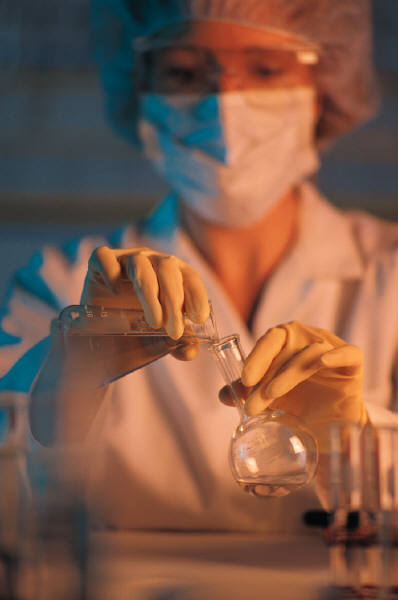 METODOLOGIA
Mauris in dolor non elit gravida adipiscing. Nam malesuada lorem eget purus sagittis ac auctor enim dictum. Cras commodo sapien non est blandit dictum. Sed dapibus turpis sed mauris luctus egestas. Quisque ornare tristique ligula, et vulputate neque blandit eget. Nam magna leo, lacinia ornare feugiat ut, porta sed lacus. Cras nulla nibh, semper eget interdum in, ornare at risus. Aenean id lectus eros. Fusce nec nunc leo. Nullam eget dolor a felis pharetra auctor. Pellentesque ut est nulla.
Donec tincidunt, velit eget dignissim aliquam, justo leo condimentum massa, id pulvinar nibh erat a dui. Nam sit amet imperdiet erat. Aliquam cursus, ligula at accumsan consequat, justo libero aliquam ipsum, condimentum fermentum libero dolor eu turpis. Suspendisse dui enim, bibendum id posuere quis, ornare sed tortor. Cras posuere accumsan urna sed interdum. Ut pellentesque, nibh vel malesuada mollis, felis mi consequat purus, quis luctus felis nulla sit amet magna. Donec at est nisl, at facilisis nisi.
Subtítulo de Imagem,
Tabela ou Gráfico
REFERÊNCIAS BIBLIOGRÁFICAS
AUTOR, Nome. Nome da Obra: Subtítulo da Obra. 2. ed. Cidade: Editora, 2012.

SITE. Nome do Artigo ou Obra Consultado. Disponível em: <http://www.nomedosite.org.br.htm> Acesso em: 00 mês. 2012.